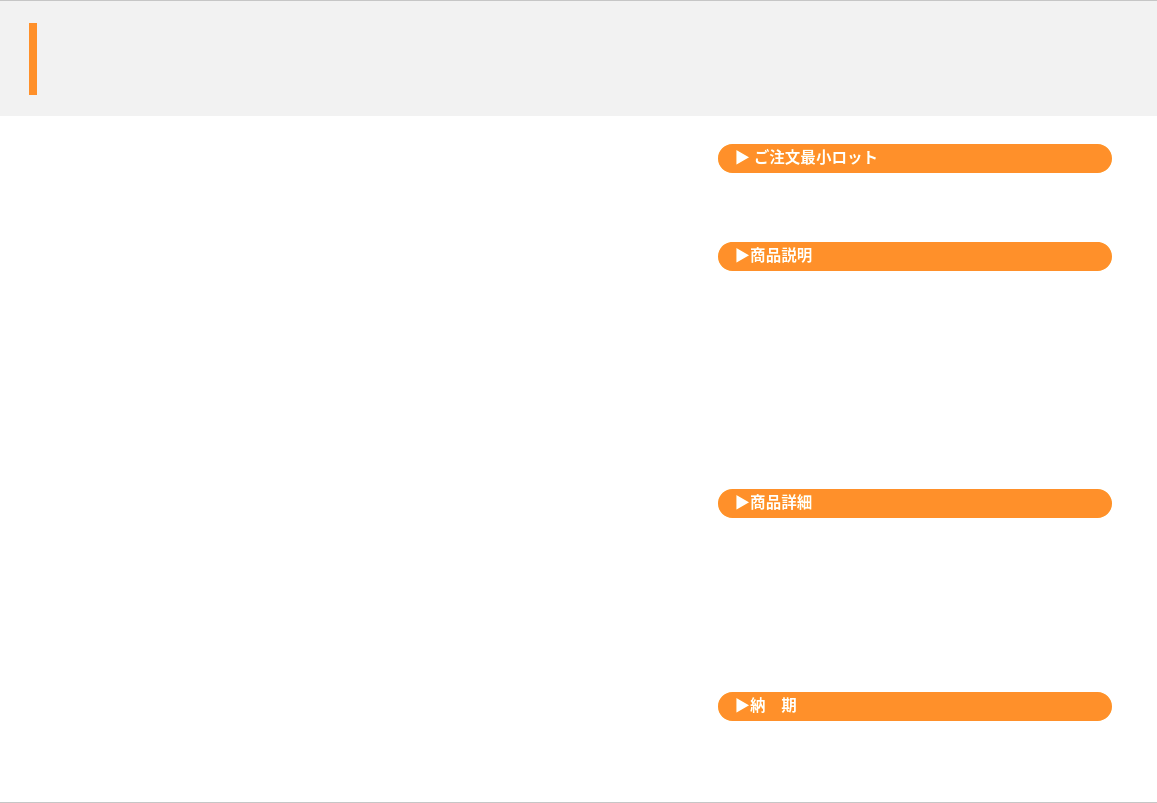 防水ハンドポーチＳ
雨にも負けない防水ポーチ
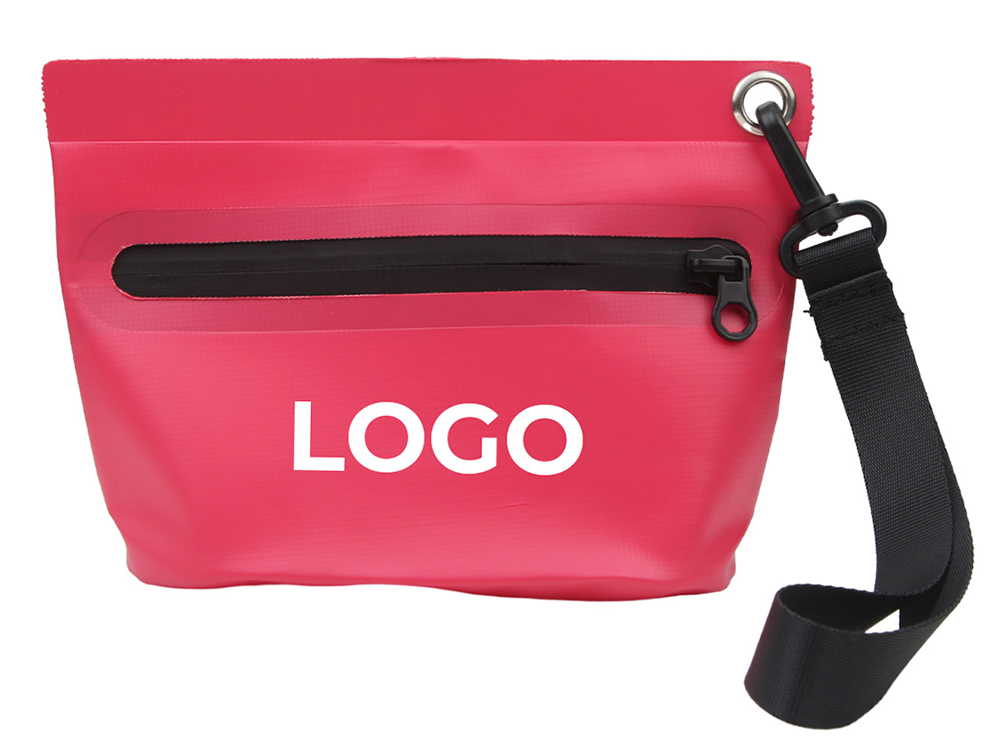 500個から
軽くて丈夫な防水ポーチ。
アウトドアやスポーツ、屋外イベントなどに
水や雨に濡れても平気なポーチがあれば
重宝すること間違いなし！
品　番　　org534
サイズ　　約190x130 x底マチ67mm
材　質　　PVC
名入れ　　シルク印刷
外　装　　個別PP袋入
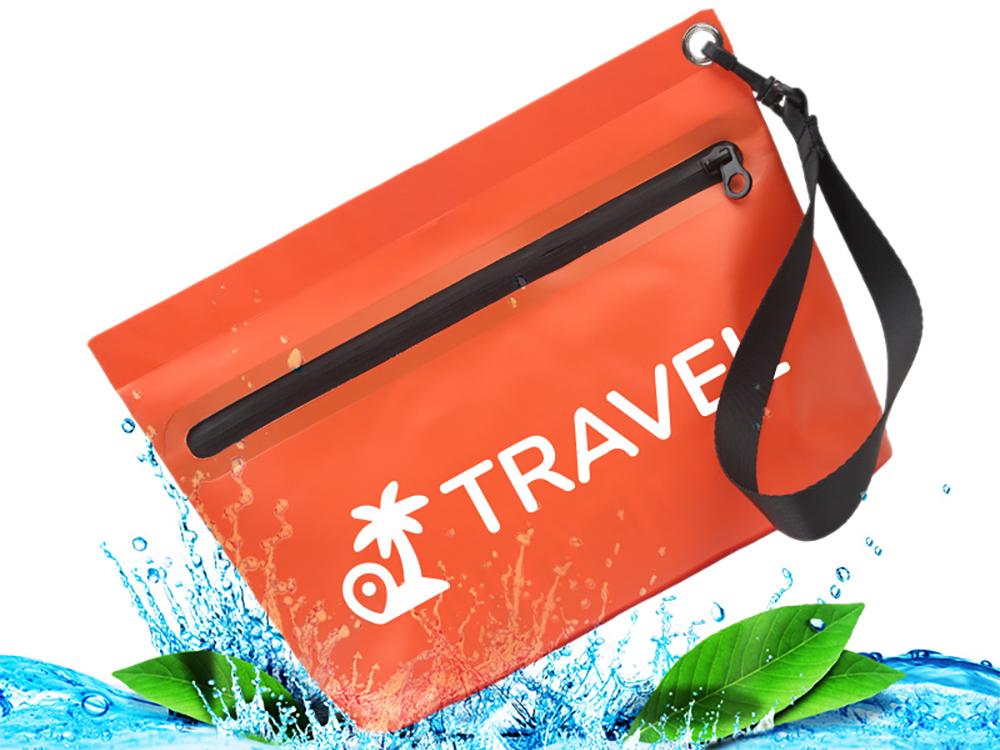 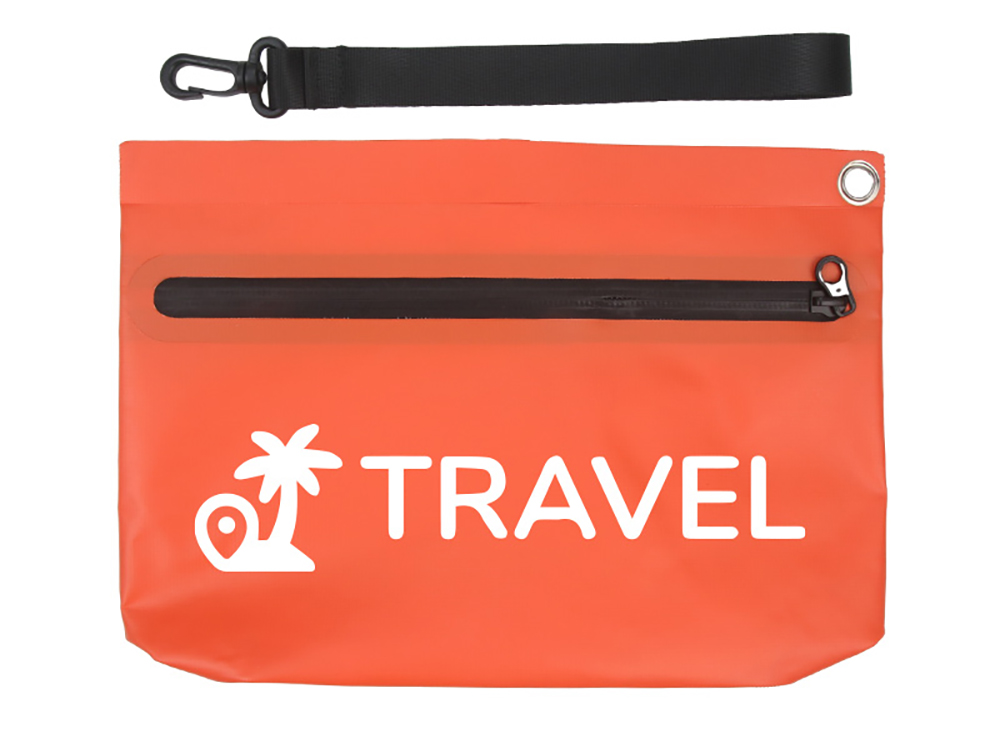 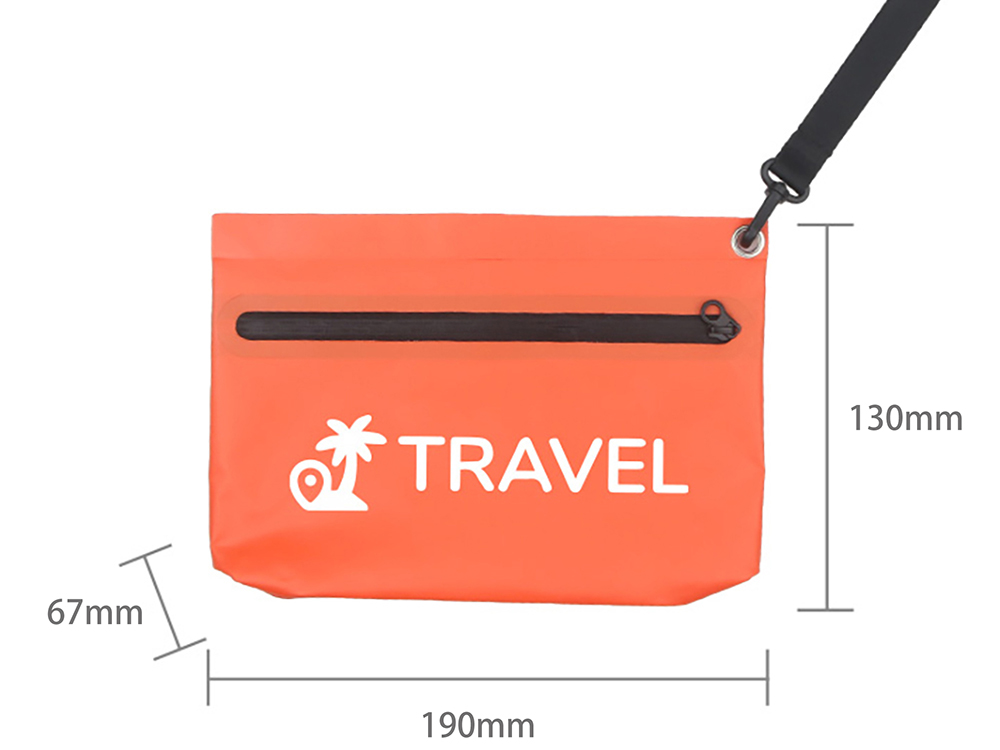 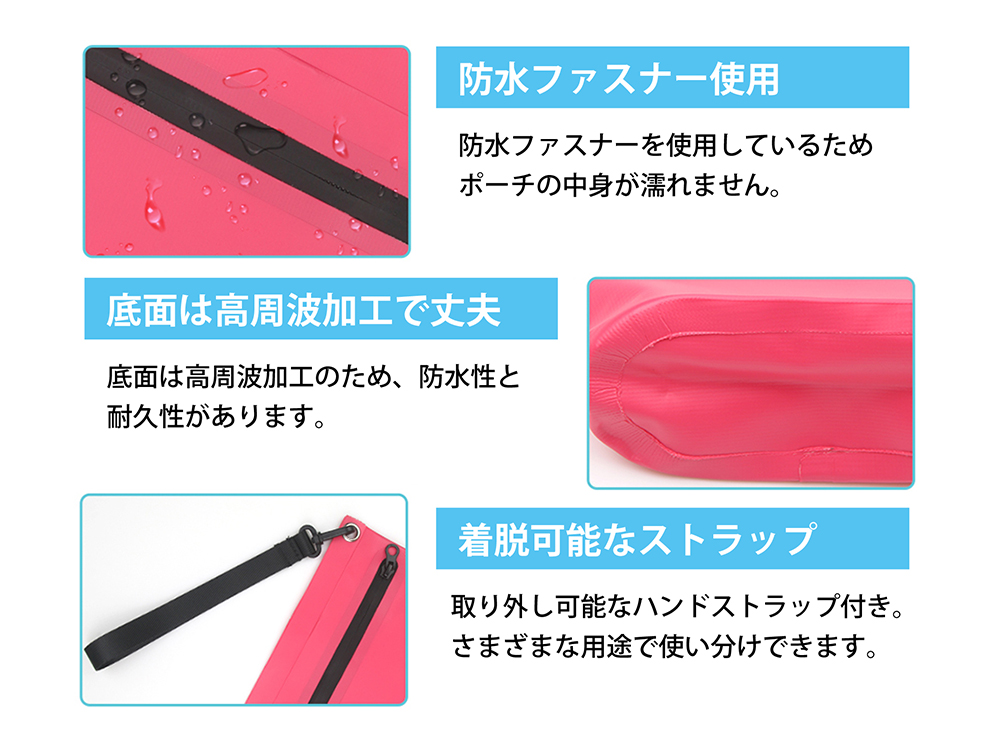 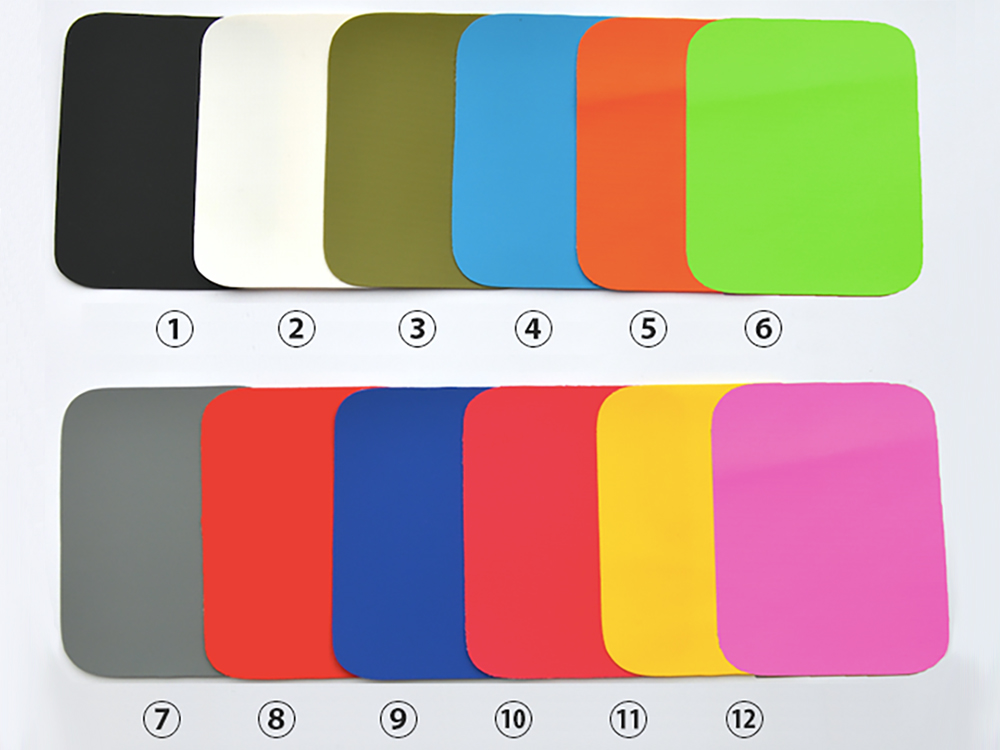 校了後約40日～